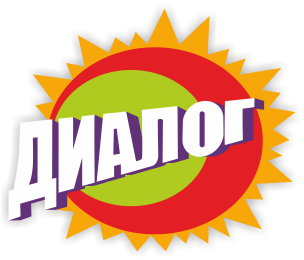 Проект 
«Навстречу с улыбкой»
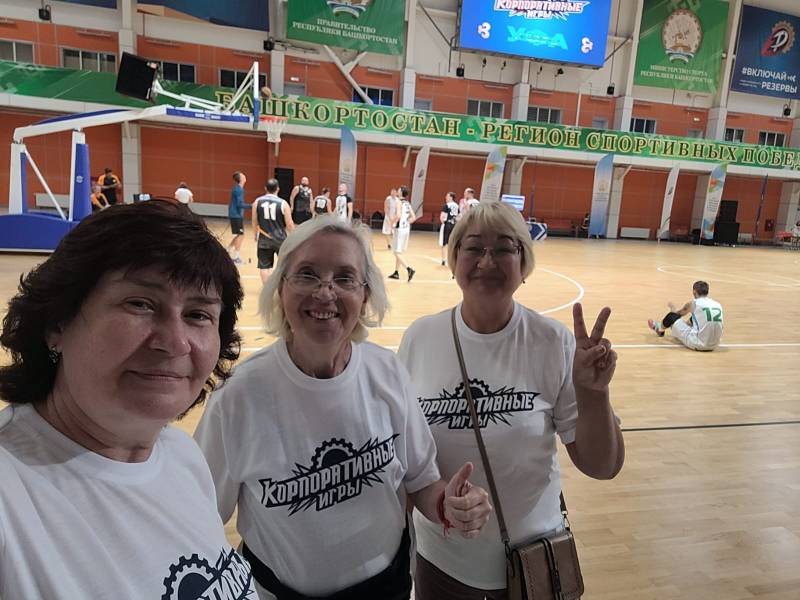 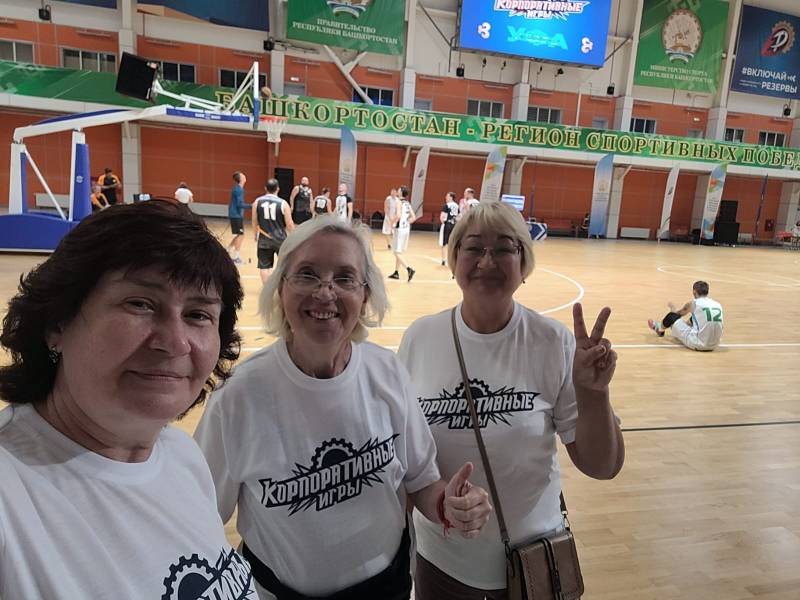 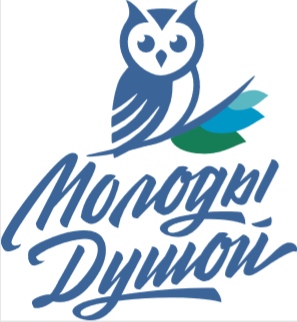 МБУ ОКДПМ «Диалог» 
ПК «Юность»
Валиуллина Ф.Ф.
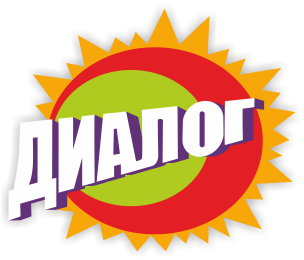 ГЕОГРАФИЯ ПРОЕКТА
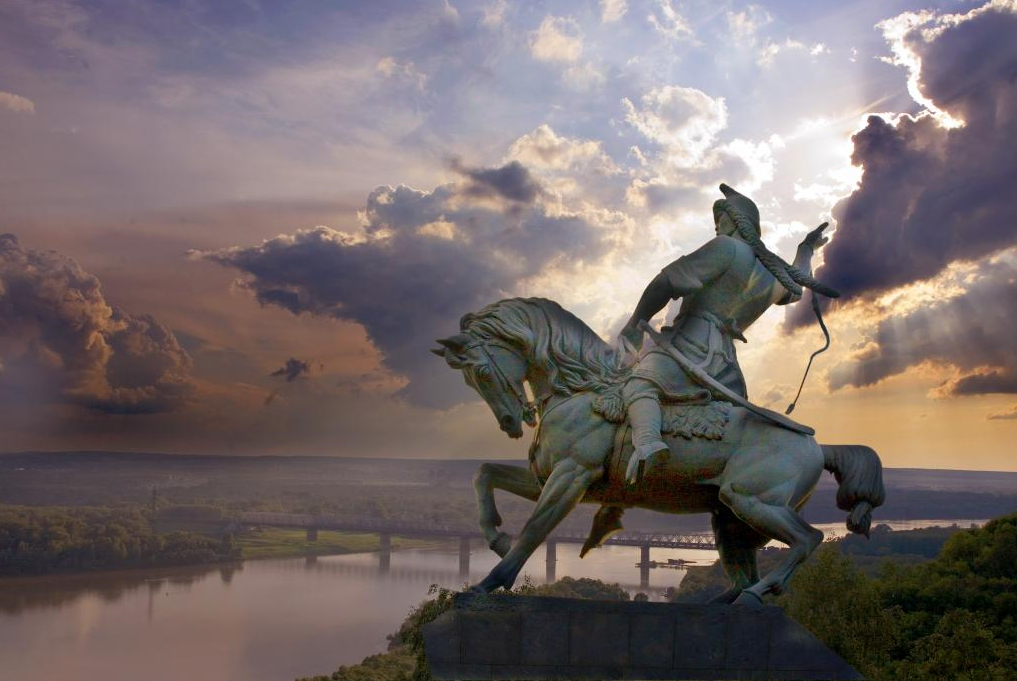 Город Уфа, Республика Башкортостан
КРАТКОЕ ОПИСАНИЕ ПРОЕКТА
В рамках проекта «Навстречу с улыбкой»
- создана группа «серебряных» волонтеров на базе подростковых клубов МБУ ОКДПМ «Диалог», что откроет новые возможности для самореализации лиц старшего возраста;
-  будет выпущен виртуальный сборник «Возраст жизни не помеха» по реализованным мероприятиям, в результате взаимодействия старшего поколения с молодежью установятся активные, позитивные связи с участниками проекта.
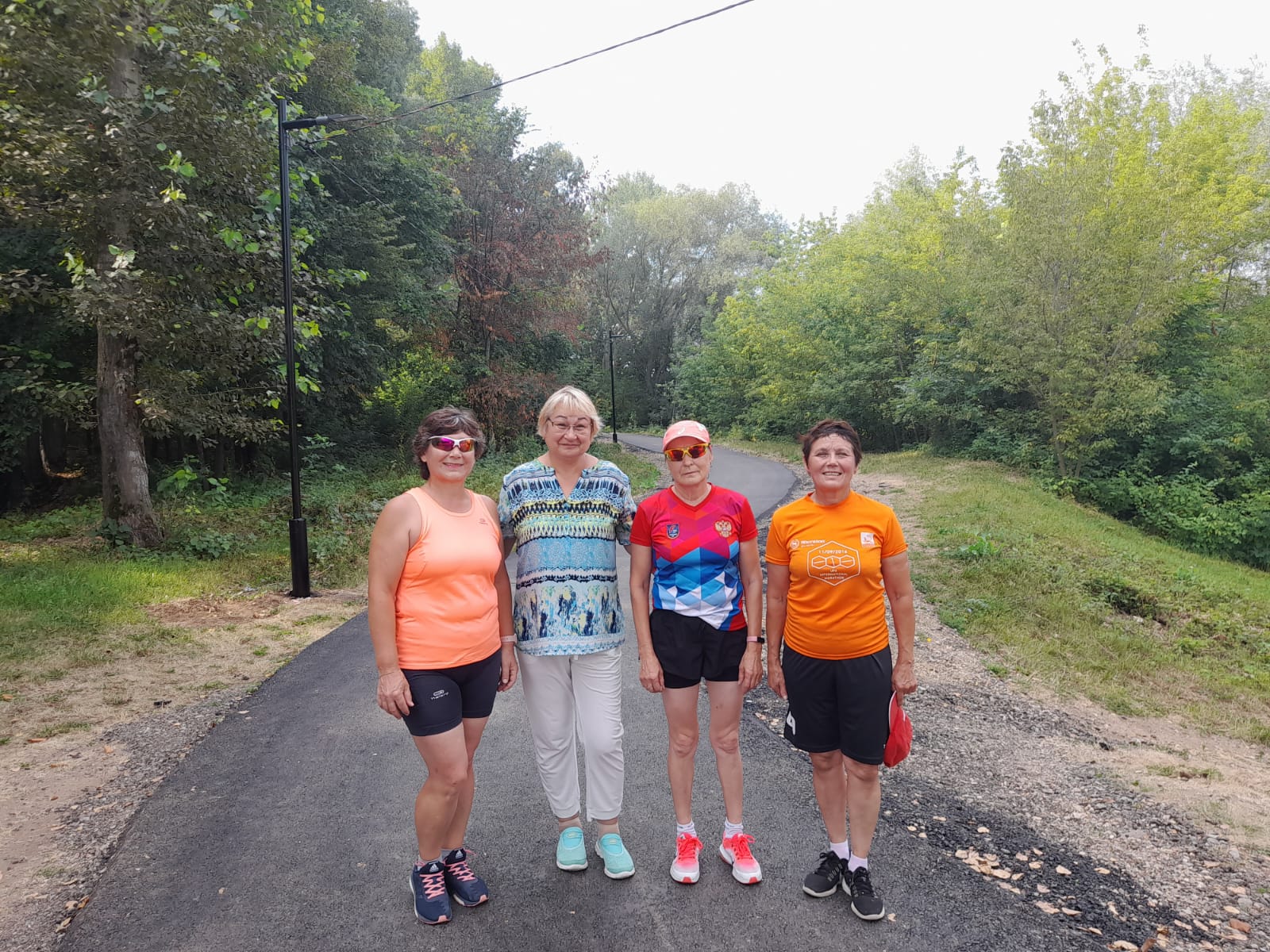 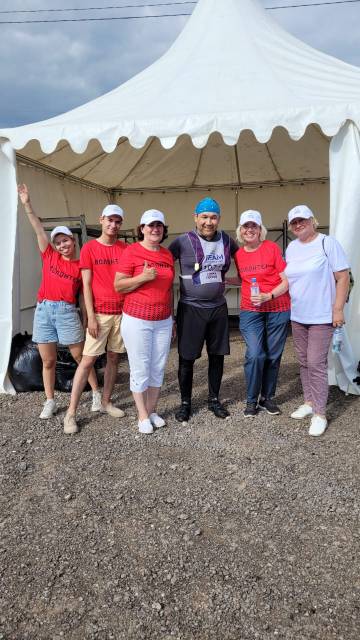 - будет организована  информационная кампания, направленная на распространение информации о создании виртуального сборника «Возраст жизни не помеха» среди лиц старшего возраста города Уфы Республики Башкортостан.
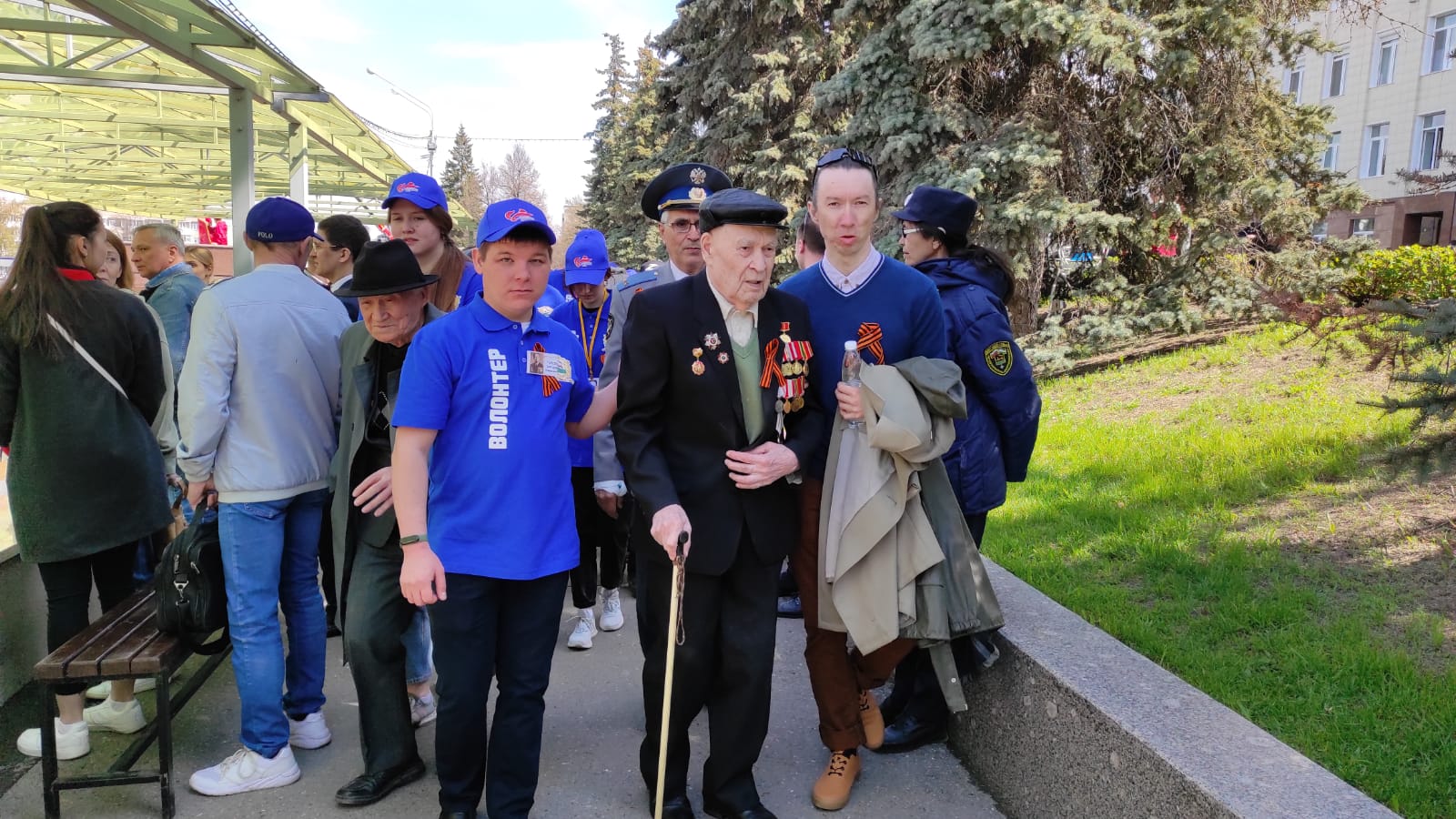 ЦЕЛЕВАЯ ГРУППА
«Серебряные» волонтеры, лица старшего возраста, активная молодежь
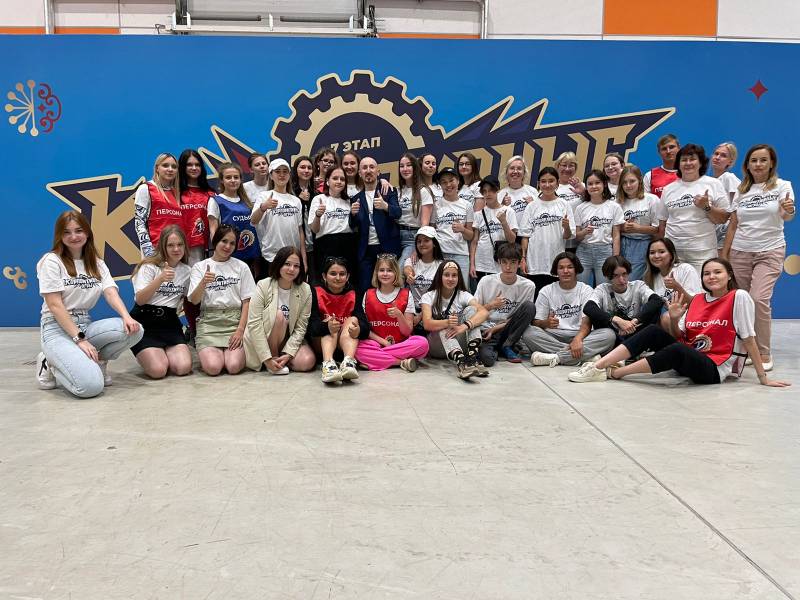 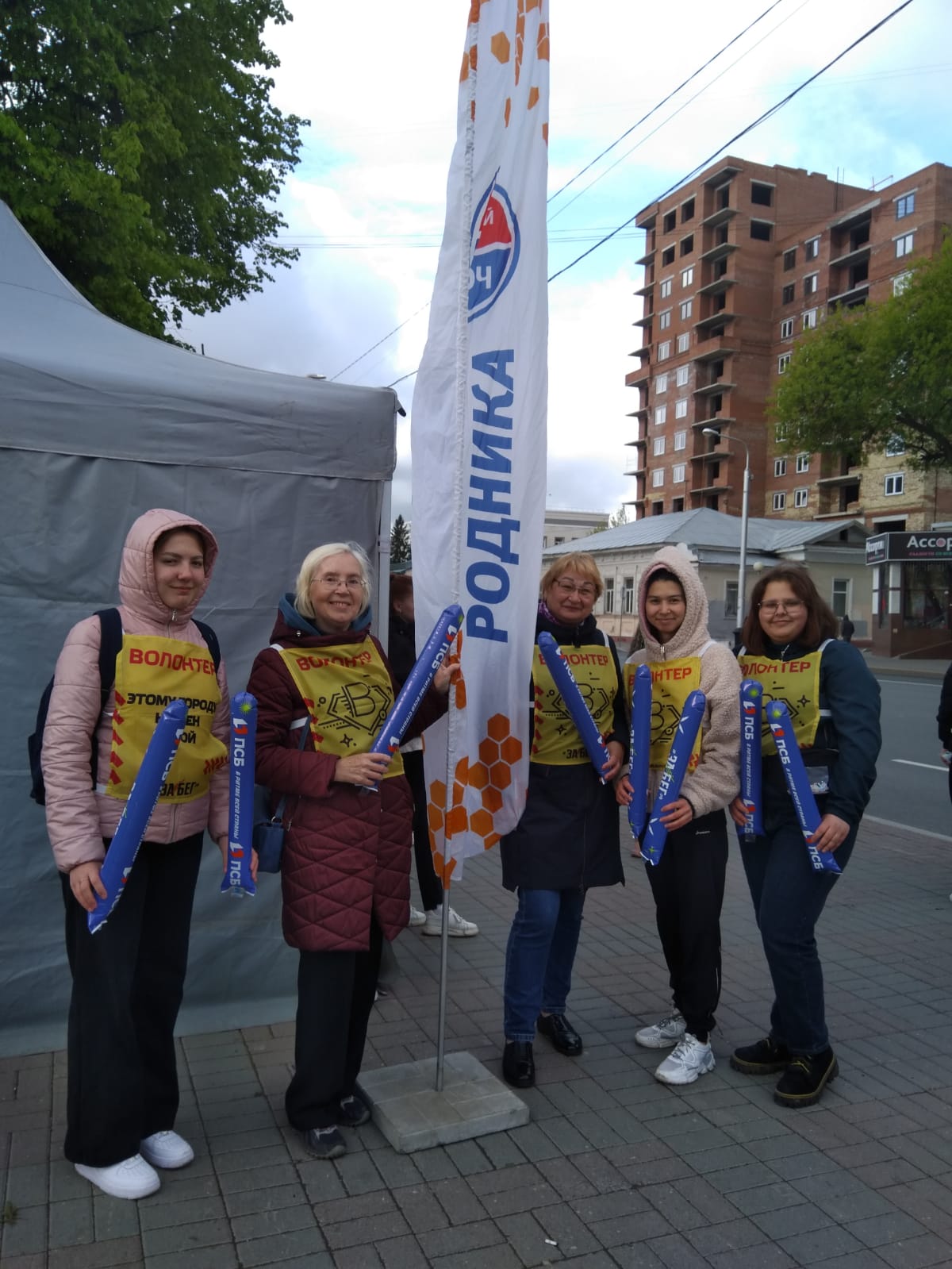 АКТУАЛЬНОСТЬ ПРОЕКТА
В настоящее время возникла необходимость создания проекта по повышению социальной и гражданской активности, популяризации активного долголетия, повышения качества жизни лиц старшего возраста. В рамках реализации проекта основными направлениями работы являются: 
Создание организованной группы людей старшего возраста, для работы с ними по восстановлению и поддержанию социальных связей.
проведение мероприятий по популяризации идей активного долголетия; 
организация информационной кампании, направленной на распространение информации о создании виртуального сборника по результатам проведенных мероприятий.
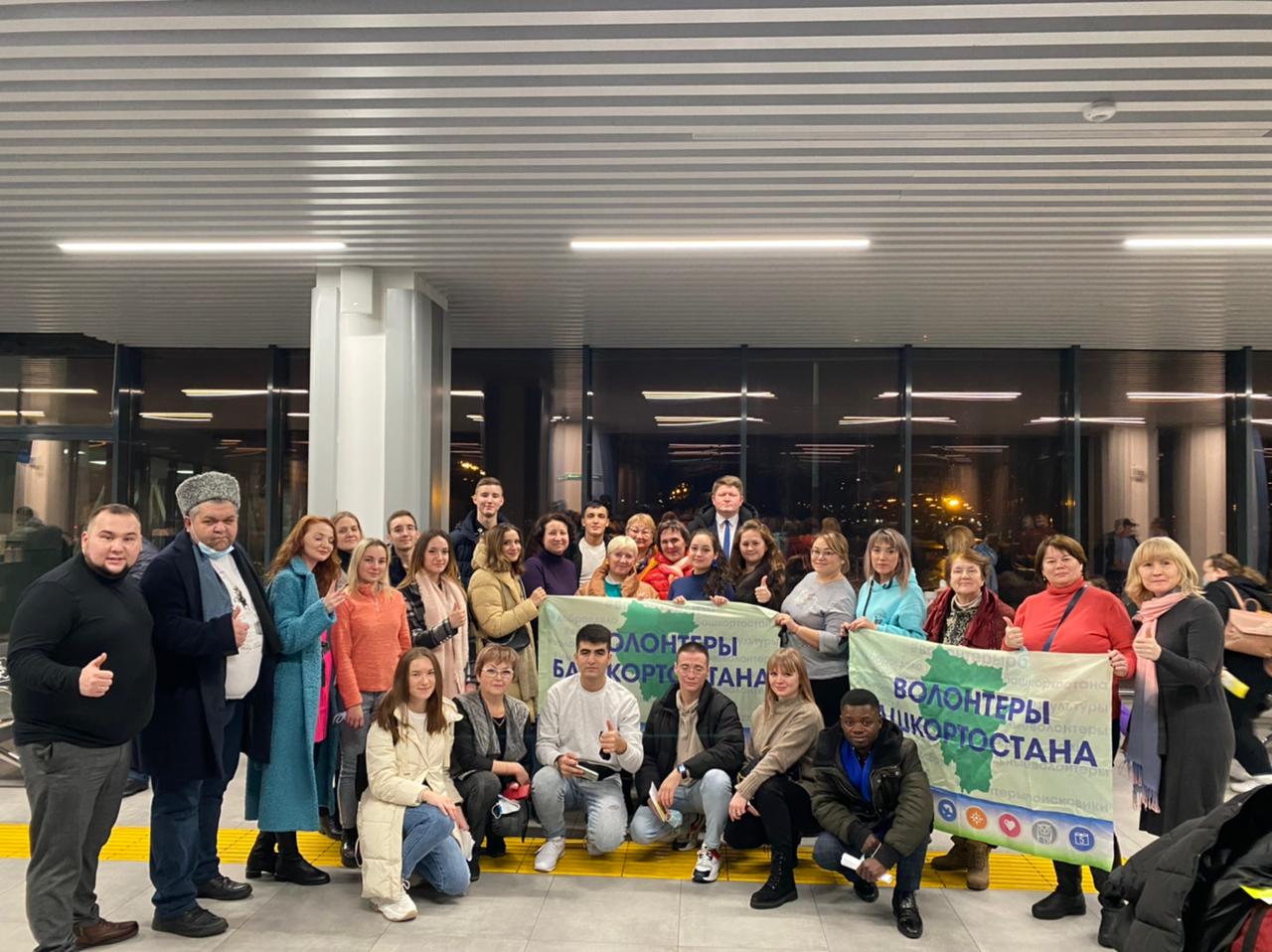 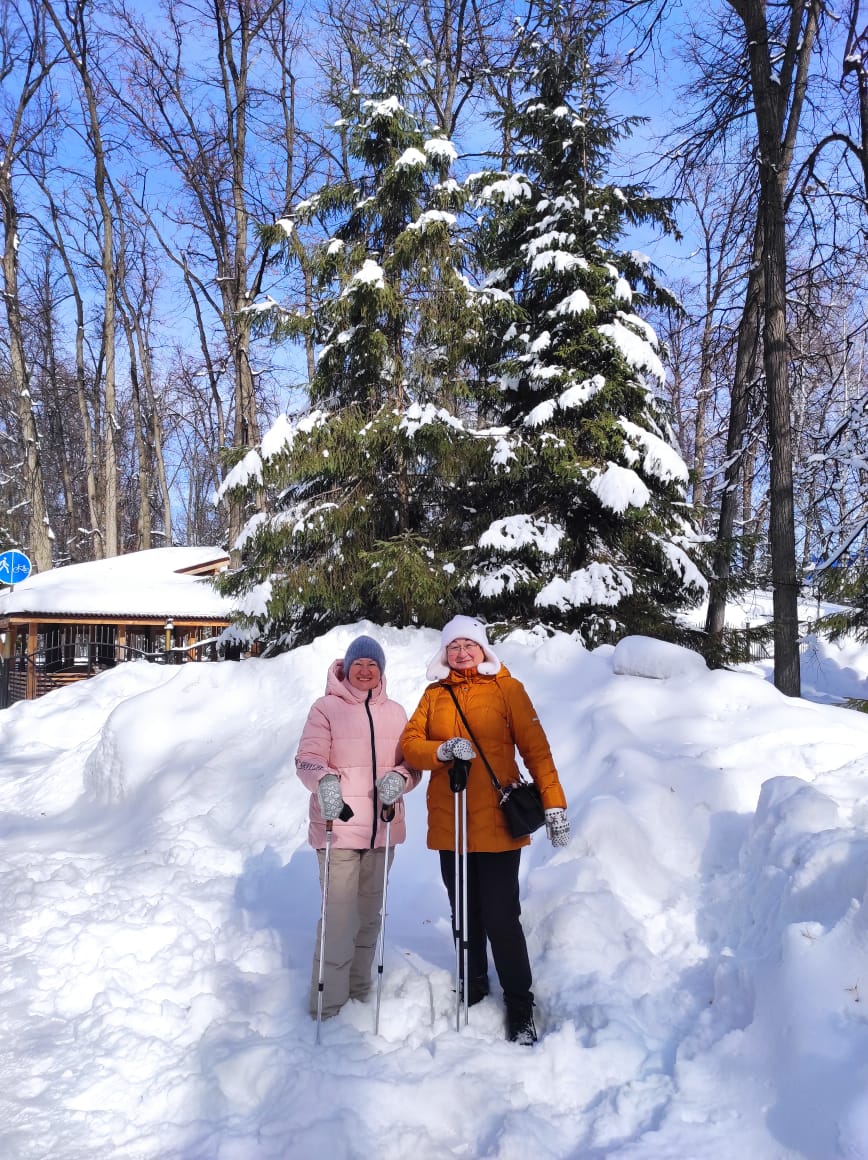 ЦЕЛЬ
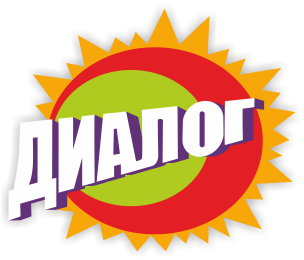 Цель: Создание широкого спектра возможностей для самореализации жителей старшего возраста: спортивные, творческие, социальные мероприятия, укрепление здоровья, участие в добровольческой деятельности.
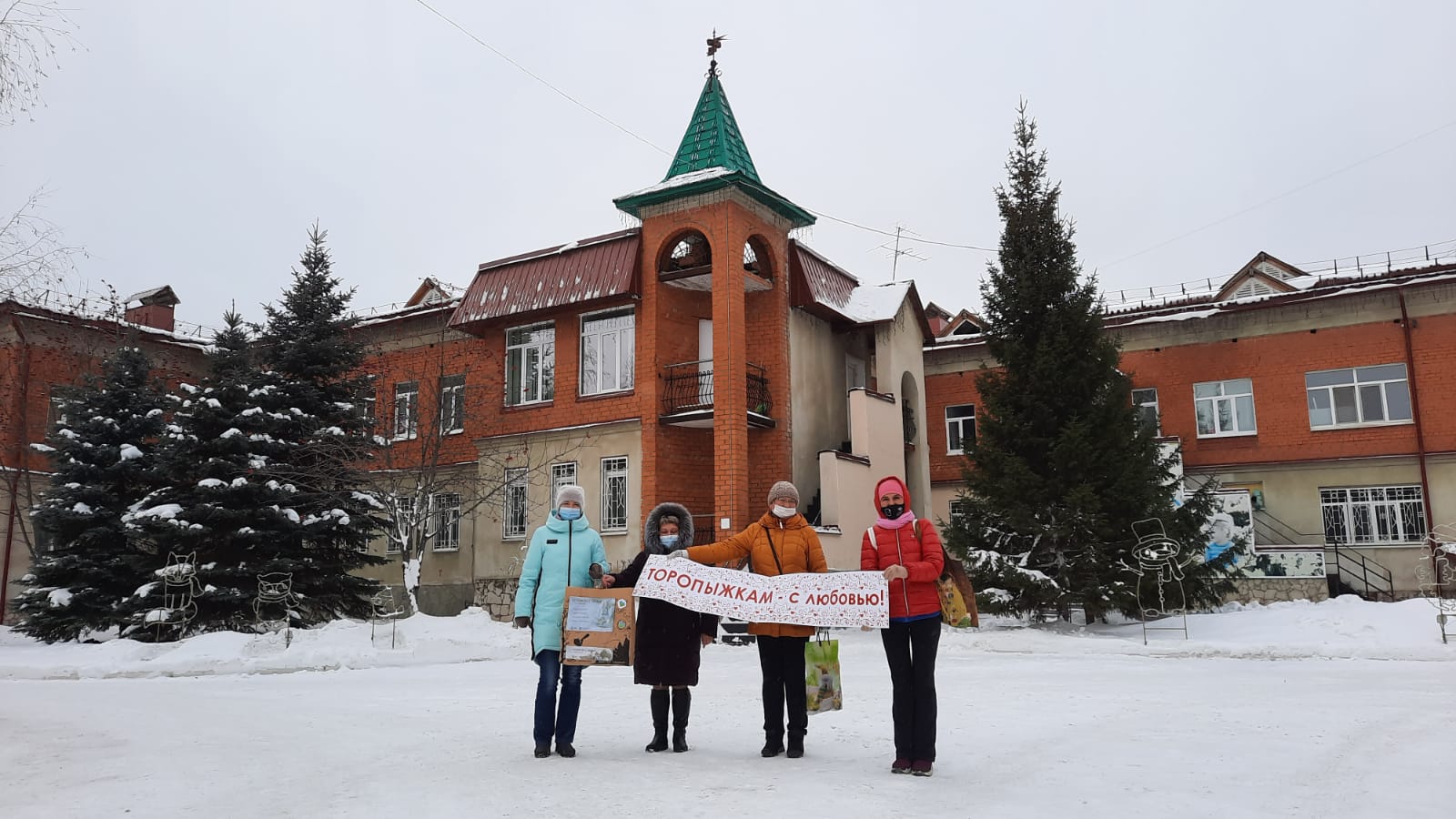 ЗАДАЧИ
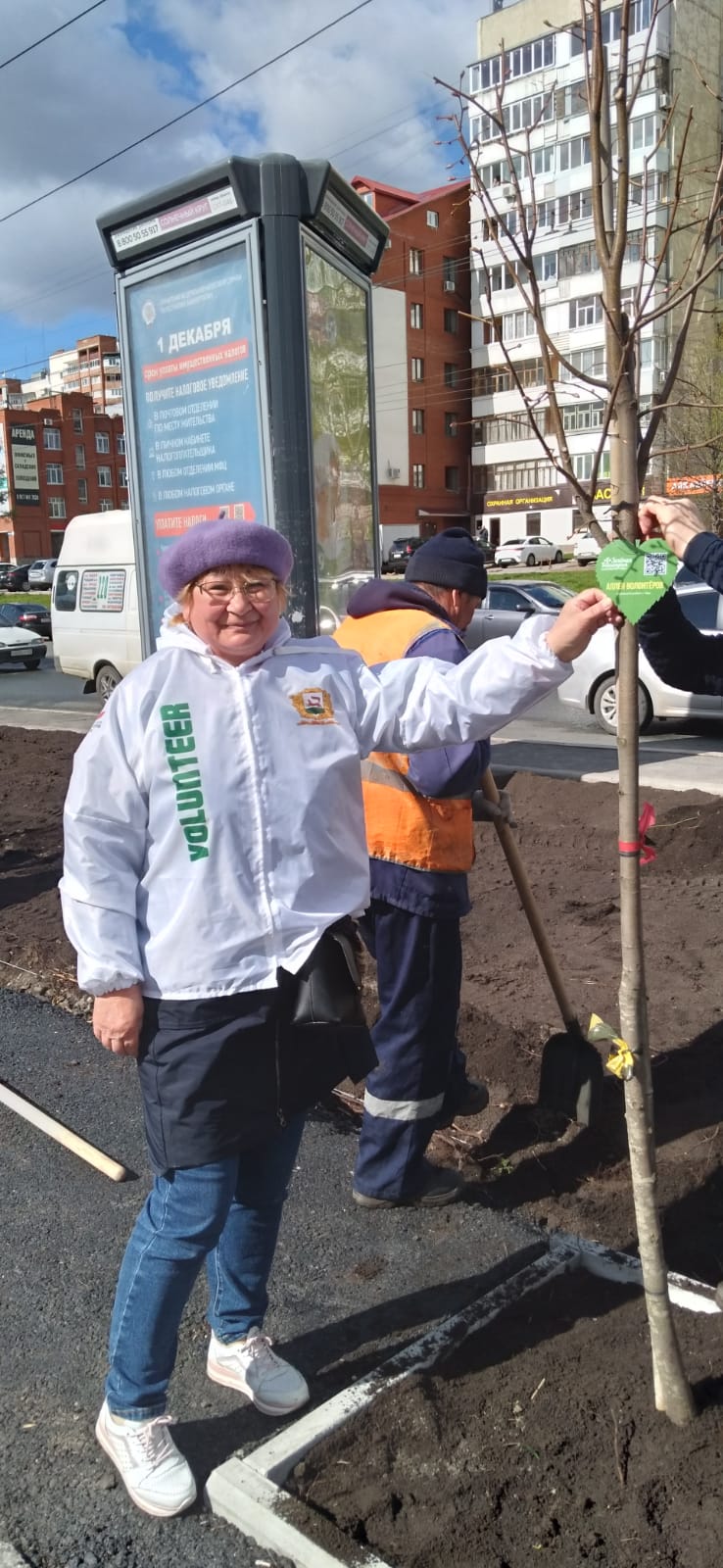 1.Развить культуру «серебряного» волонтерства среди лиц старшего возраста;
2.Сохранить и повышать социальную и гражданскую активность;
3.Популяризовать идею активного долголетия в обществе; 
4. Повысить «качество жизни» лиц старшего возраста через восстановление и поддержание социальных связей.
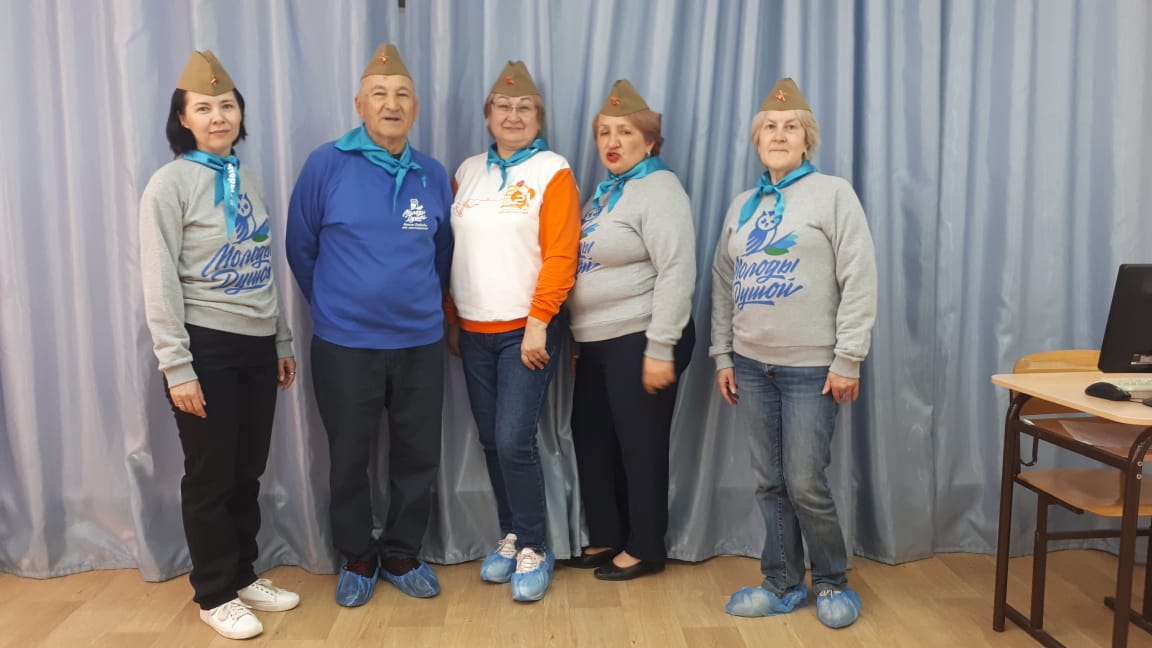 ОЖИДАЕМЫЕ РЕЗУЛЬТАТЫ
Качественные показатели

Данный проект разовьет культуру «серебряного» волонтерства среди лиц старшего возраста;  сохранит и повысит социальную и гражданскую активность;  поспособствует популяризации идеи активного долголетия в обществе; повысит «качество жизни» лиц старшего поколения через восстановление и поддержание социальных связей.
Участники мероприятий («серебряные» волонтеры и воспитанники п/к «Юность») благодаря общению с людьми старшего возраста смогут ближе узнать о вкладе, который наши люди  г. Уфы внесли в дело развития города.
Об эффективности проекта можно судить по выпущенному электронному сборнику, по фотографиям проведенных встреч, по полученным отзывам участников проекта.
Количественные показатели

1. Более 500 участников, поддерживающих реализацию данного проекта;
2. 7 акций и круглых столов в рамках проекта;
3. 16 проведенных мероприятий в рамках проекта.
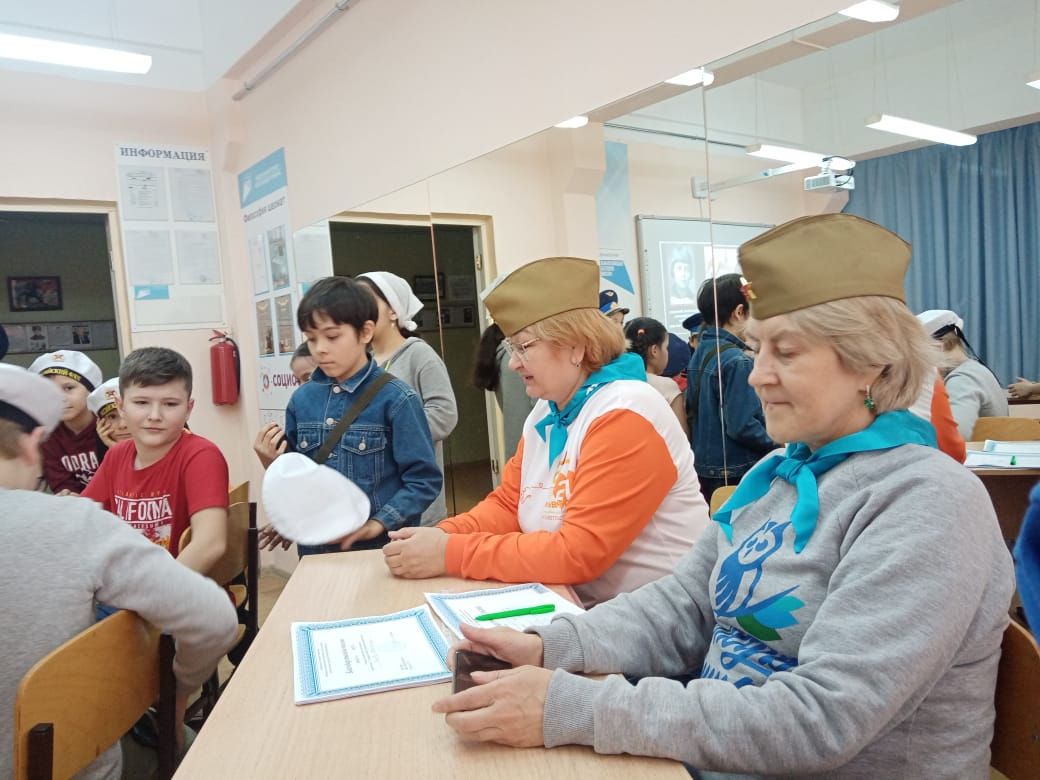 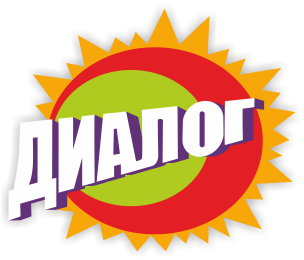 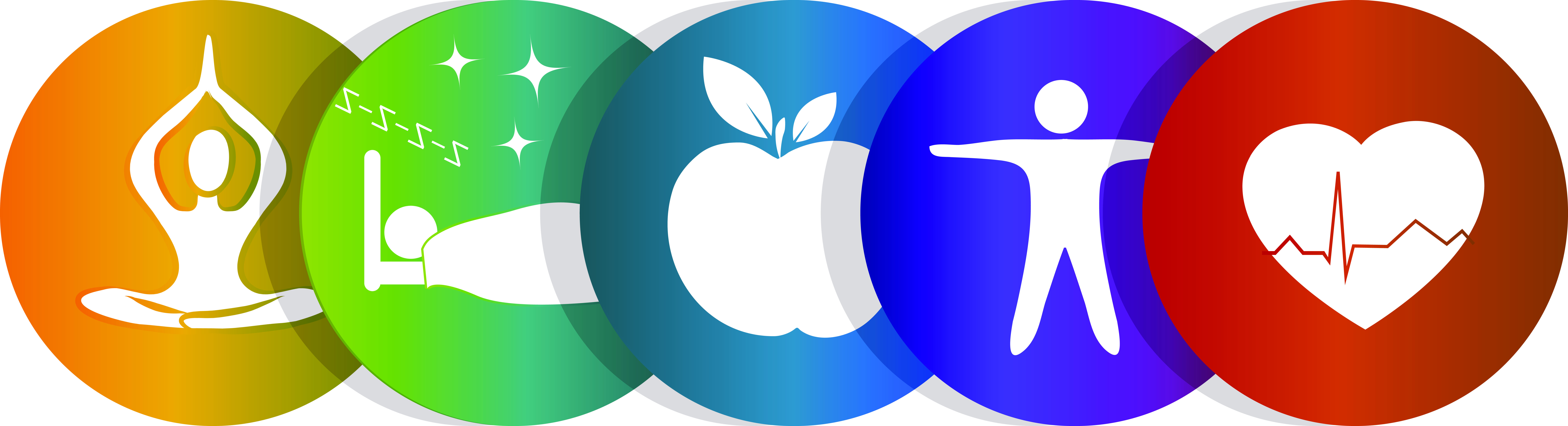 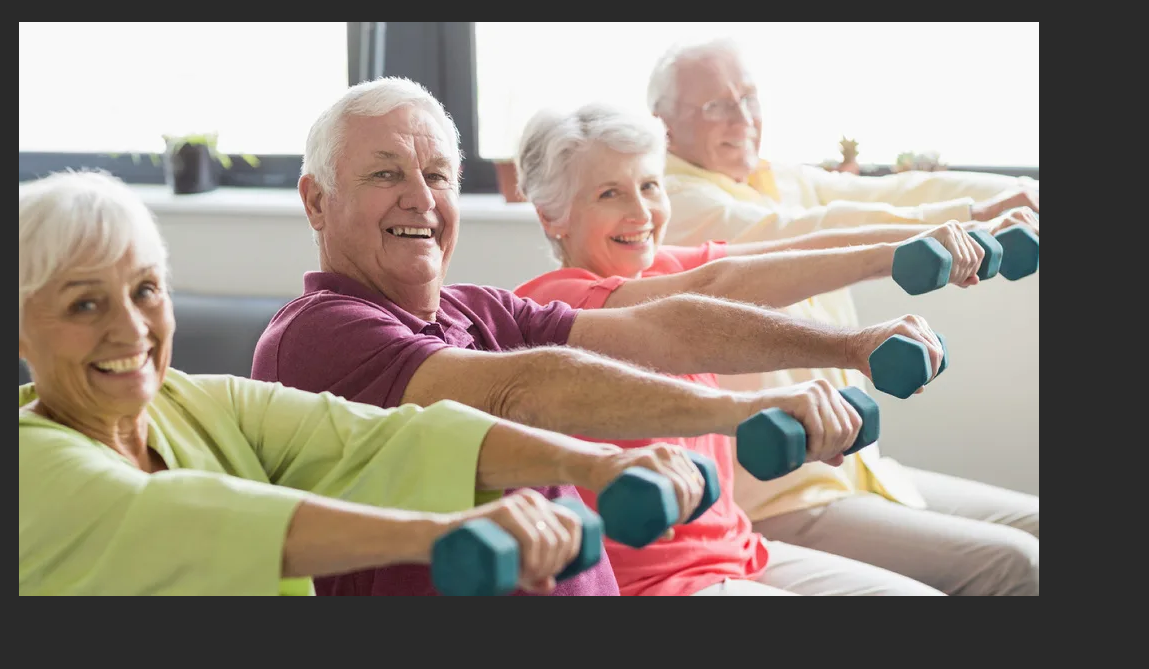 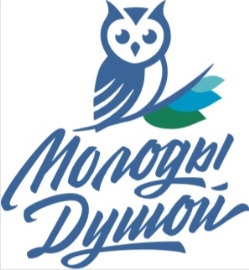 У позитивных людей больше друзей, что является ключевым фактором счастья и долголетия.